Új tarifák 2017.12.15 - től
Mi változik?
1. Változás a vállalt havi megtakarítás mértékében

2. Új tarifák:
2.1. Otthontervező Lakásszámla
2.2. KözösCél Lakásszámla

3. Módosul az új tarifák „számozása”

4. Korábbi tarifák kivezetése
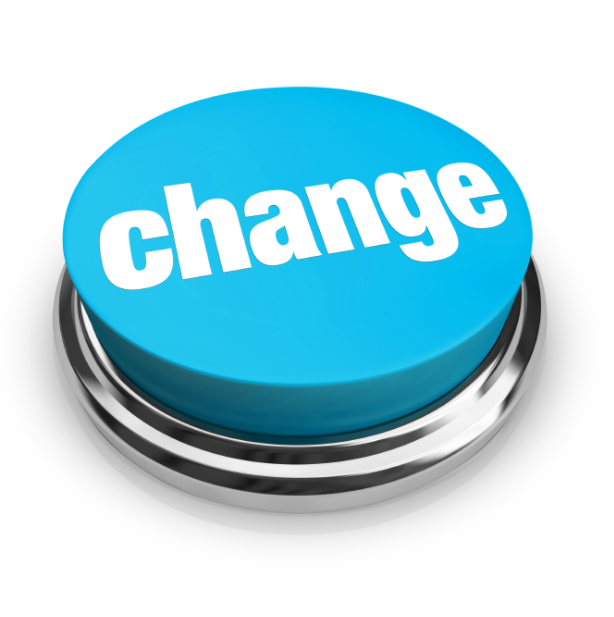 2
1. Változás a vállalt havi megtakarítás összegében
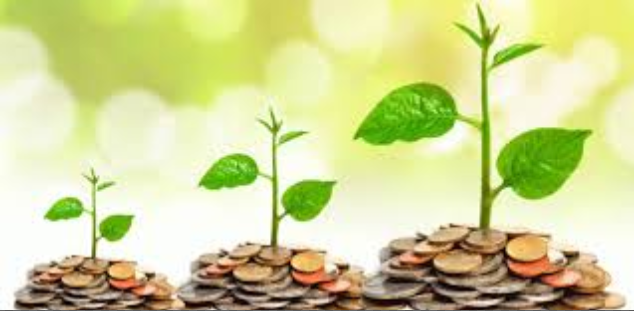 3
1. Változás a vállalható havi megtakarítás összegében
A 2017.12.15-étől kötött szerződések esetén lehetőség van havi 20.000 Ft feletti megtakarítást választani

A 20.000 Ft feletti megtakarítás választásával lehetőség van magasabb szerződéses összeget elérni

Ezáltal magasabb hitelösszeg igényelhető közeli hozzátartozó nélkül is

A maximálisan választható megtakarítás: 40.000 Ft /hó

Fontos: Az állami támogatás továbbra is maximum 72.000 Ft / megtakarítási év!
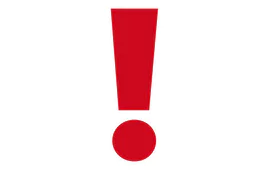 4
1. Változás a vállalható havi megtakarítás összegében
A 2010-es törvénymódosításnak köszönhetően a közeli hozzátartozók egymás lakáscéljára is felhasználhatják lakástakarékpénztári megtakarításaikat
Közeli hozzátartozók hiányában
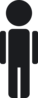 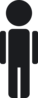 HÁZASTÁRS
SZÜLŐ
NAGYSZÜLŐ
TESTVÉR
GYERMEK
UNOKA
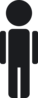 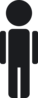 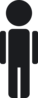 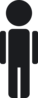 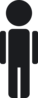 20 ezer Ft többszöröse helyezhető el megtakarításként
Új tarifa létrehozása 20 ezer Ft feletti megtakarítás biztosítás érdekében
5
1. Változás a vállalható havi megtakarítás összegében
Példa 10 éves futamidejű módozatra, havi maximális megtakarítás esetében:
13 600 000
72 000 !!!
6
2. ÚJ TARIFÁK
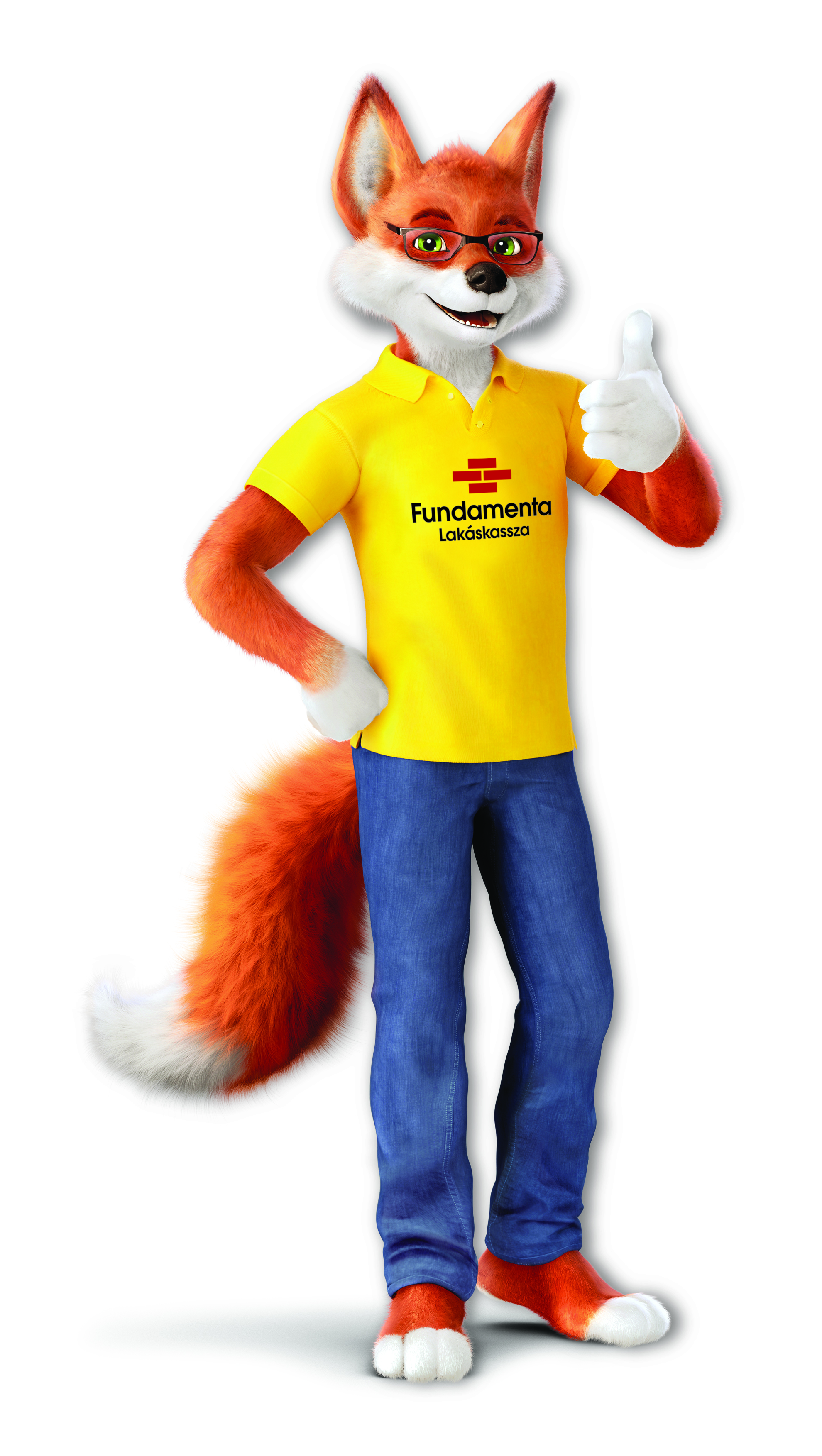 7
2.1. Otthontervező Lakásszámla
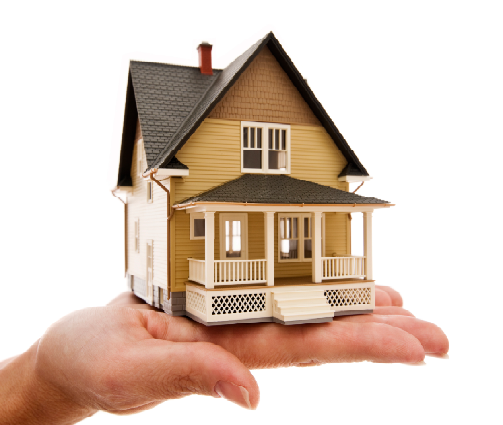 8
2.1.  Otthontervező Lakásszámla
Szerződéses összeg: 

„A”     Tarifa (5.000 – 20.000 Ft havi megtakarítás): 800.000 - 7.650.000 Ft
 
„B”  Tarifa (21.000 – 40.000 Ft havi megtakarítás): 3.000.000 - 13.600.000 Ft
Lakáskölcsön
Teljes megtakarítás
40% arány
60% arány
0,1% Betéti kamat
Fix, forint alapú, 
3,5% kamatozású 
Lakáskölcsön
30% Állami támogatás (20.000 Ft-ig)
2 hó kiutalási időszak
Saját megtakarítás
Törlesztési időszak
Megtakarítási időszak
évek
50 - 120 hónap
53 - 113 hónap
9
2.1.  Otthontervező Lakásszámla
Miért az Otthontervező lakásszámla?
rugalmas, személyre szabható (megtakarítási összeg, megtakarítási futamidő)
Hitelre optimalizált tarifa:
az egy személy által elérhető SZÖ magasabb, mint a korábbi tarifáknál
A lakáskölcsön kamata 3,5 %
NINCS hitel kezelési költség (az eddigi tarifáktól eltérően)

5.000-40.000 Ft között választható havi megtakarítás
Akár FundiMinivel is köthető (minimum 9.900 Ft megtakarítás esetén)

Kiknek ajánljuk? 
Azoknak, akik szeretnének takarékoskodni lakáscéljaikra, kihasználni az állami támogatást és a megtakarítás lejárta után kedvező kamatozású lakáshitelt is igénybe venni
10
2.1.  Otthontervező Lakásszámla
A tarifa elnevezése attól függ, hogy 20.000 Ft alatti vagy feletti megtakarítást választ az ügyfél
„A” tarifa
„B” tarifa
Választható megtakarítás
szerződéskötéskor
21.000 – 40.000 Ft
(ezer Ft-ra kerekített lépésközzel)
5.000 – 20.000 Ft
(lépésköz nélkül)
11
2.1.  Otthontervező Lakásszámla
Módosítási lehetőségek a megtakarítási időszak alatt:

„A” tarifáról „B” tarifára bármikor válthat az Ügyfél, de visszafelé nem

„B” tarifa esetén a megtakarítási időszak alatt az Ügyfél csökkentheti a megtakarítást 21.000 Ft alá is (min. 5.000 Ft), azonban „A” tarifára nem válthat!
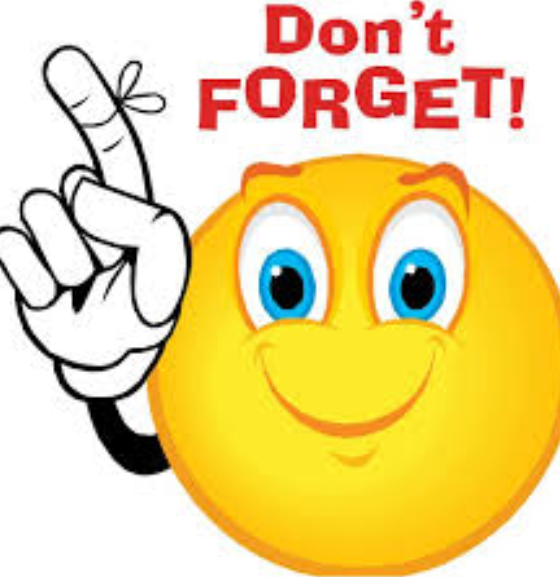 12
2.1.  Otthontervező Lakásszámla
„A” tarifa (Otthontervező Lakásszámla 20):
2017.12.15-től köthető
Magánszemély, társasház és lakásszövetkezetek számára egyaránt elérhető
Csoportos (korlátozott szerződés) csak ezzel a tarifával köthető
Betéti kamat: 0.1 %
Hitel kamat: 3,5 %
Nincs hitel kezelési költség!
Választható megtakarítás: 5.000 – 20.000 Ft
Választható megtakarítási idő: 50, 62, 79, 97, 120 hó
Választott megtakarítások mellé kapcsolódó LK futamidők: 58, 63 ,74, 93-94, 112 hó
Minimális szerződéses összeg: 800.000 Ft
Maximális szerződéses összeg: 7.650.000 Ft
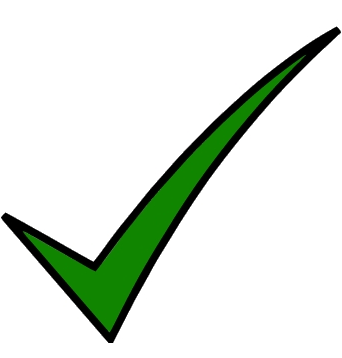 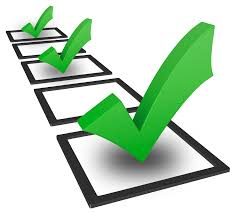 13
2.1.  Otthontervező Lakásszámla
„B” tarifa (Otthontervező Lakásszámla 40):
2017.12.15-től köthető
Csak magánszemélyek számára köthető
Betéti kamat: 0.1 %
Hitel kamat: 3,5 %
Nincs hitel kezelési költség!
Választható megtakarítás: 21.000 – 40.000 Ft
Választható megtakarítási idő: 50, 62, 79, 97, 120 hó
Választott megtakarítások mellé kapcsolódó LK futamidők : 53-58, 56-62 ,68-75, 84-93, 101-113 hó
Minimális szerződéses összeg: 3.000.000 Ft (710.000Ft)
Maximális szerződéses összeg: 13.600.000 Ft
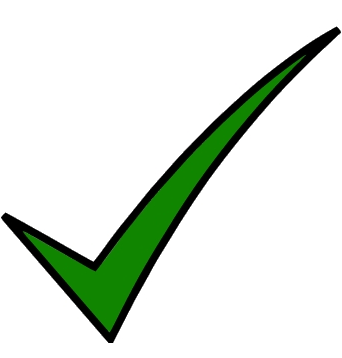 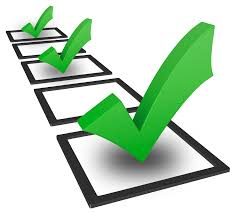 14
2.1.  Otthontervező Lakásszámla
15
2.2. KözösCél Lakásszámla
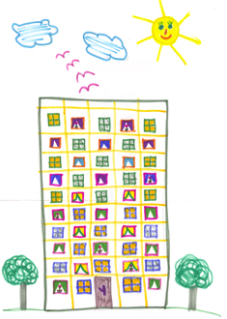 16
2.2. KözösCél Lakásszámla
Szerződéses összeg: 

620 000 –29.500.000 Ft (Lakásszámtól függően: 5  –  90.000 Ft havi megtakarítás)
Teljes megtakarítás
Lakáskölcsön
50% arány
50% arány
1,5 % Betéti kamat
Fix, forint alapú, 
7 % kamatozású 
Lakáskölcsön
30% Állami támogatás
2 hó kiutalási időszak
Saját megtakarítás
Törlesztési időszak
Megtakarítási időszak
évek
59 – 124 hónap
49 - 120 hónap
17
2.2. KözösCél Lakásszámla
„G” tarifa:
2017.12.15-től köthető
Kizárólag Társasházak és Lakásszövetkezetek köthetik
Betéti kamat: 1.5 %
+ A hosszú futamidejű szerződések esetén (8 és 10 év) +2% kamatbónuszt kap a társasház a betéti kamaton felül, amennyiben a futamidő végéig élő a szerződés.
Hitel kamat: 7 %
Nincs hitel kezelési költség!
Választható megtakarítás: 5.000 – 90.000 Ft (lakásszámtól függően)
Választható megtakarítási idő: 49, 61, 75, 93, 120 hó
Választott megtakarítások mellé kapcsolódó LK futamidők : 59-60, 73, 85, 104, 123-124
Minimális szerződéses összeg: 620.000 Ft
Maximális szerződéses összeg: 29.500.000 Ft
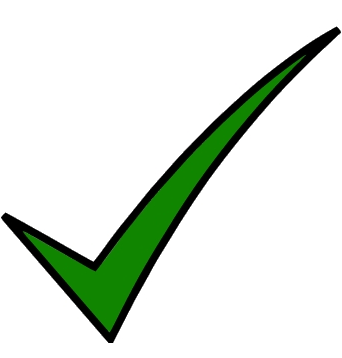 18
2.2. KözösCél Lakásszámla
19
2. Új tarifák
Tarifacsaládok összefoglaló táblázata
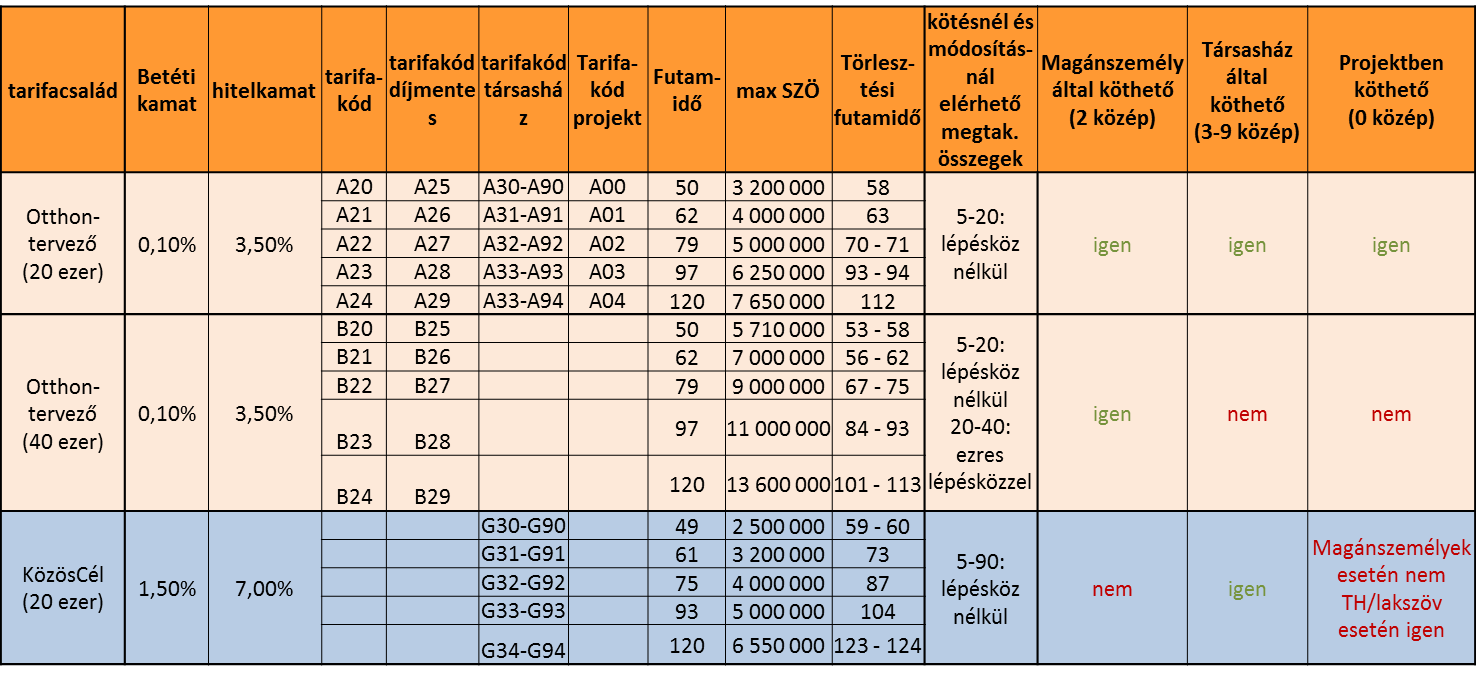 3. Módosul az új tarifák számozása
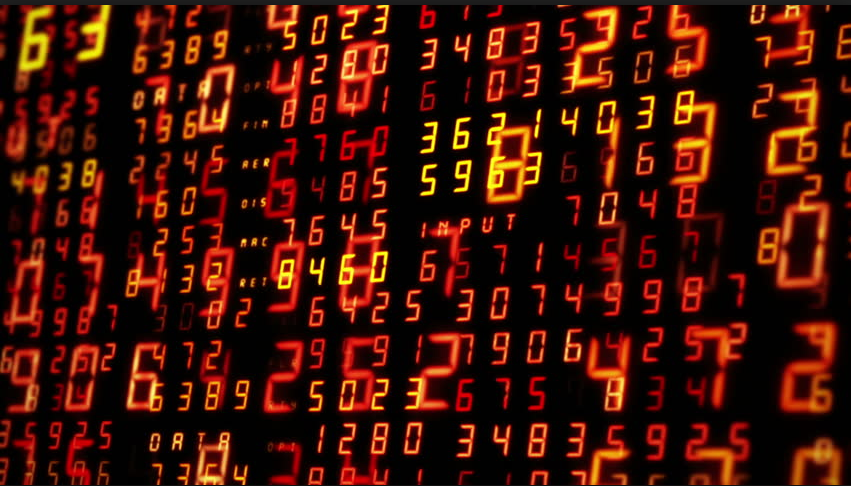 21
3. Módosul az új tarifák számozása
A módozat számozása továbbra is háromjegyű marad az alábbi módosítással:

1. karakter: alfanumerikus karakterré módosul (betű)

2. karakter: a jelenlegi üzleti logika megtartása mellett marad szám
(0 csoportos szerződések esetén, 2-es magánszemélyeknél, 3-9-ig társasházak és lakásszövetkezetek esetén lakásszámtól függően)

3. karakter: a jelenlegi üzleti logika megtartása mellett marad szám
(futamidőt jelöli)
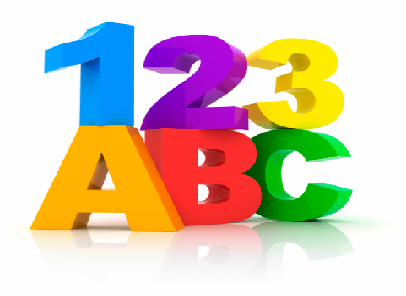 22
4. Korábbi tarifák kivezetése
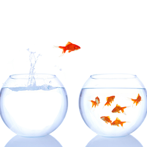 23
4. Korábbi tarifák kivezetése
Az új tarifák bevezetésével egyidejűleg megszűnik a 2-es és 9-es tarifa értékesítése!

2-es és 9-es módozatot kizárólag a  2017. december 14-ig aláírt és legkésőbb 2017. december 31-ig beérkezett ajánlaton fogadunk be

2017.12.15-től A, B, és G tarifák köthetőek meg
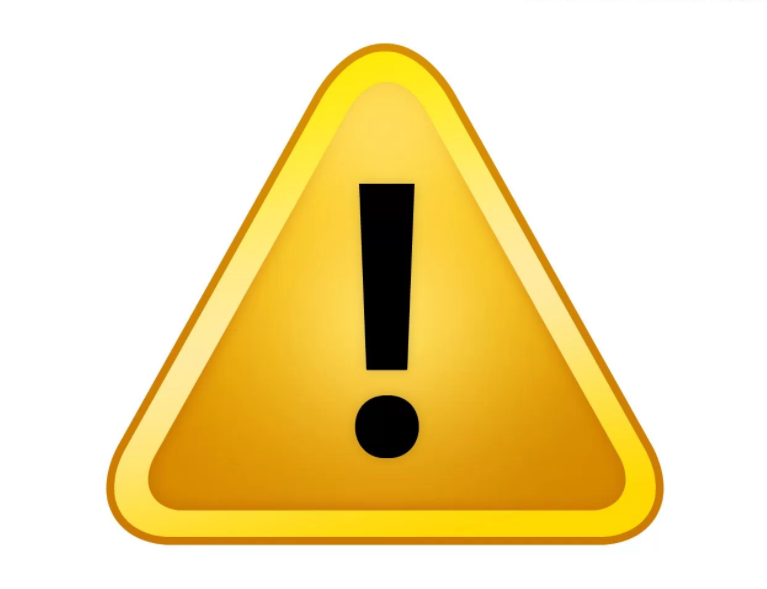 24
Köszönöm a figyelmet!
25